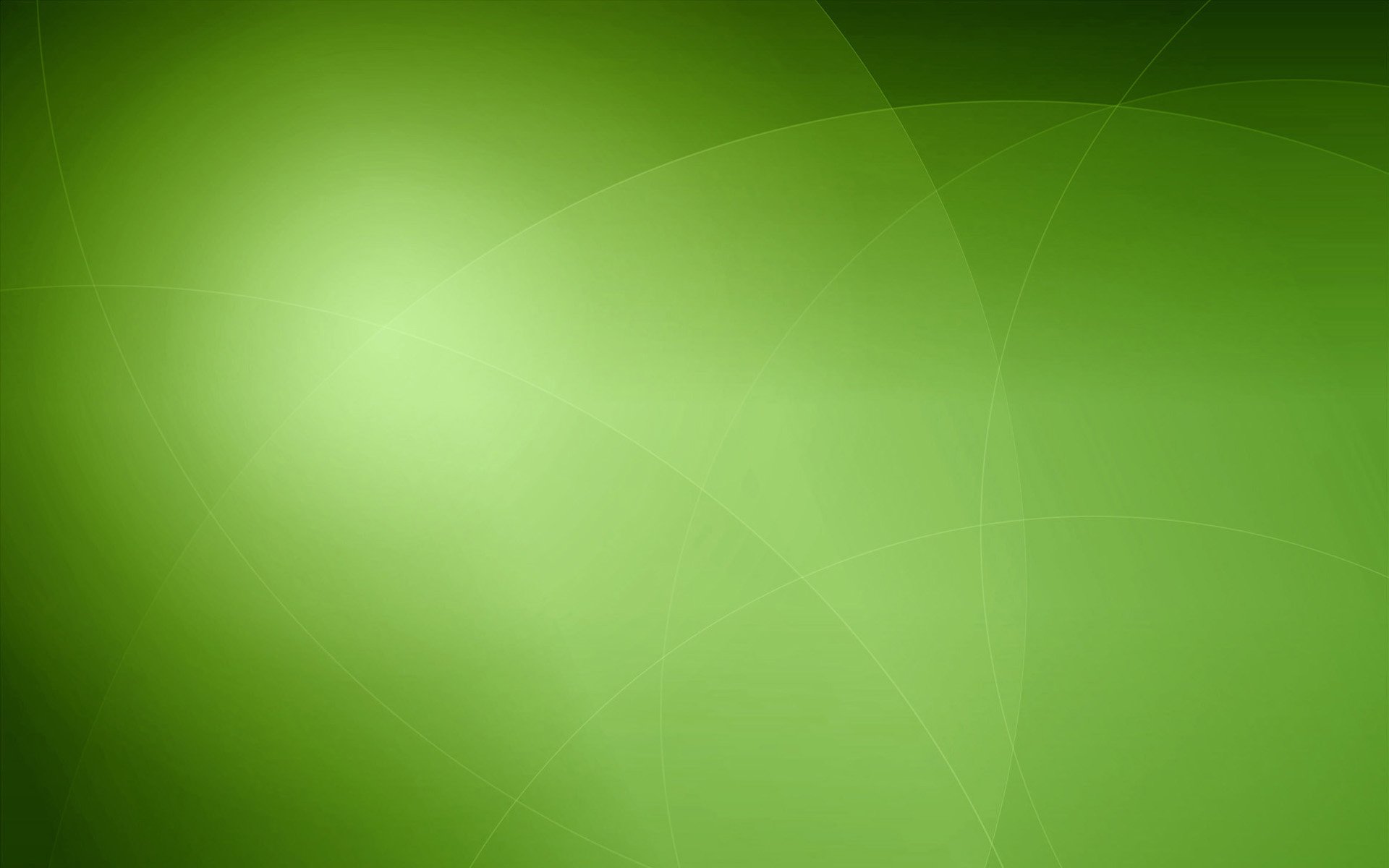 Муниципальное бюджетное дошкольное образовательное учреждение детский сад «Тополёк»
Формирование финансовой 
грамотности в подготовительной группе
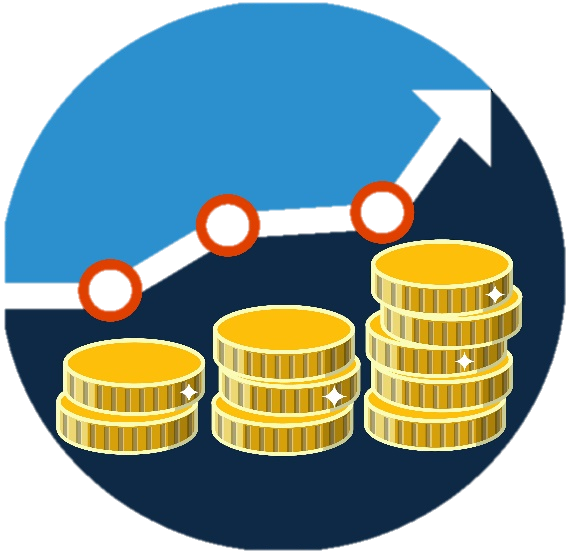 Педагогический опыт работы
Подготовила: воспитатель
Галина Е.А.
2023г.
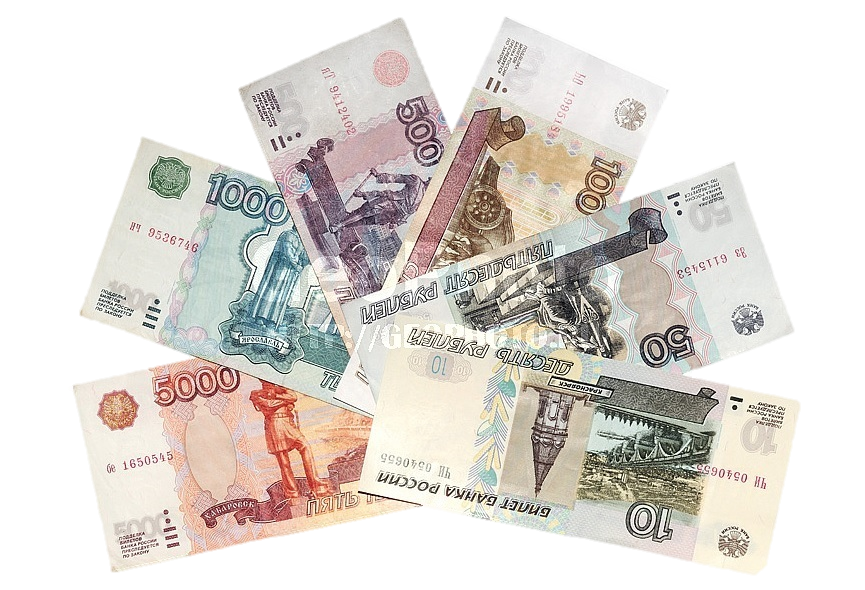 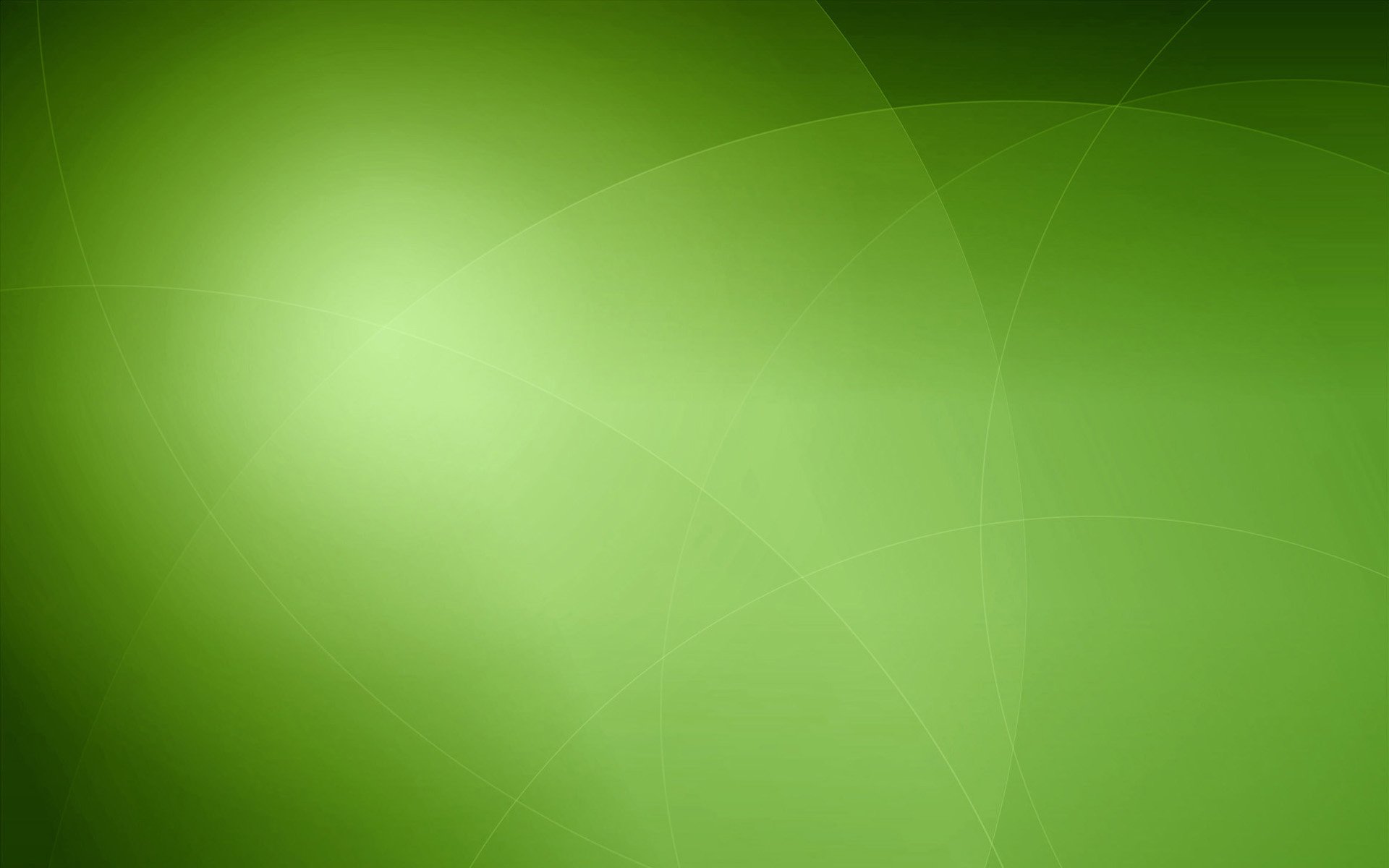 Цель педагогического опыта 
расширять экономический кругозор дошкольника, дать представление о таких экономических качествах, как трудолюбие, бережливость, хозяйственность, экономность.
Задачи:
1. Создать условия для формирования элементарных экономических знаний у детей.
2. Развить у детей навыки и привычки речевого этикета, культурного поведения в быту (вести себя правильно в реальных жизненных ситуациях с разумными потребностями).
3. Формировать правильное отношение к деньгам как предмету жизненной необходимости.
Формирование основ финансовой грамотности проходит на основе сюжетно-ролевых игр
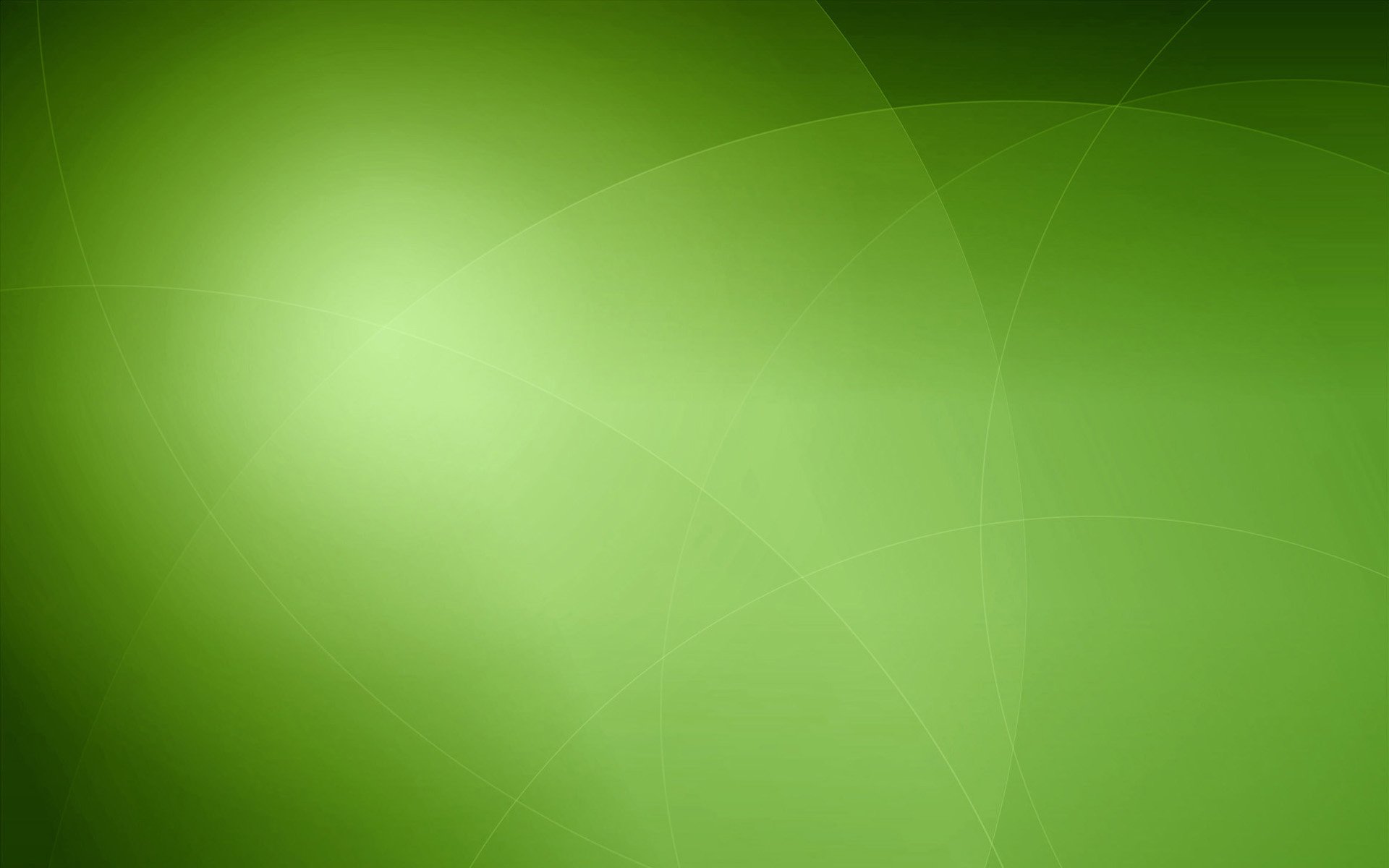 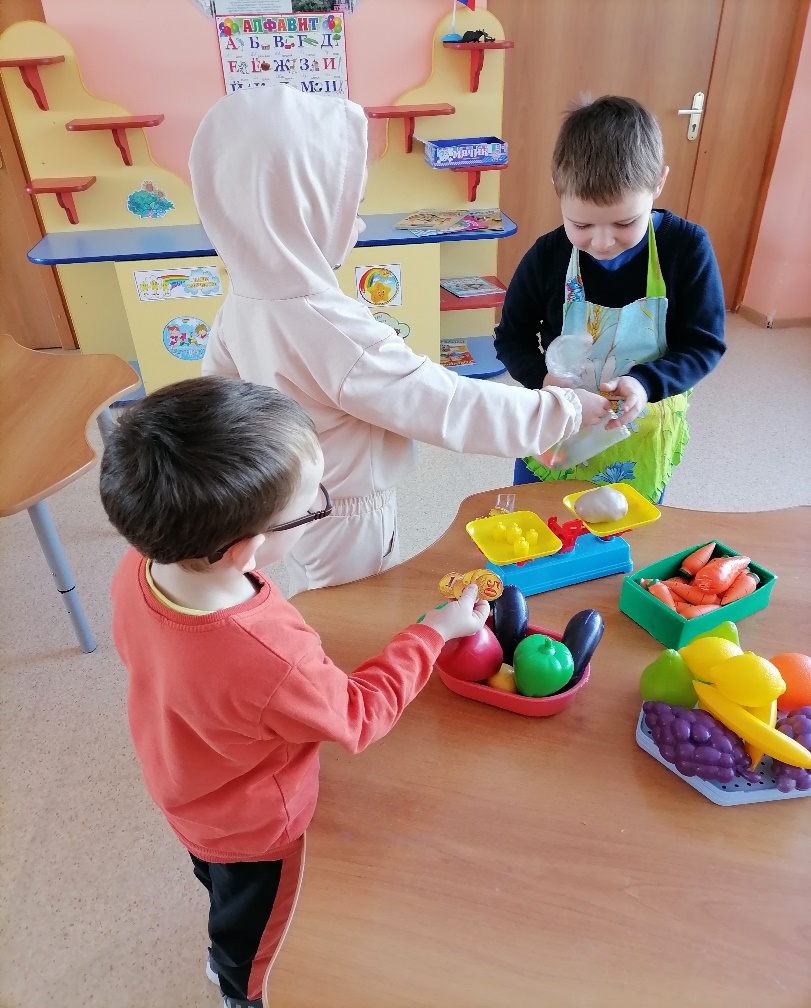 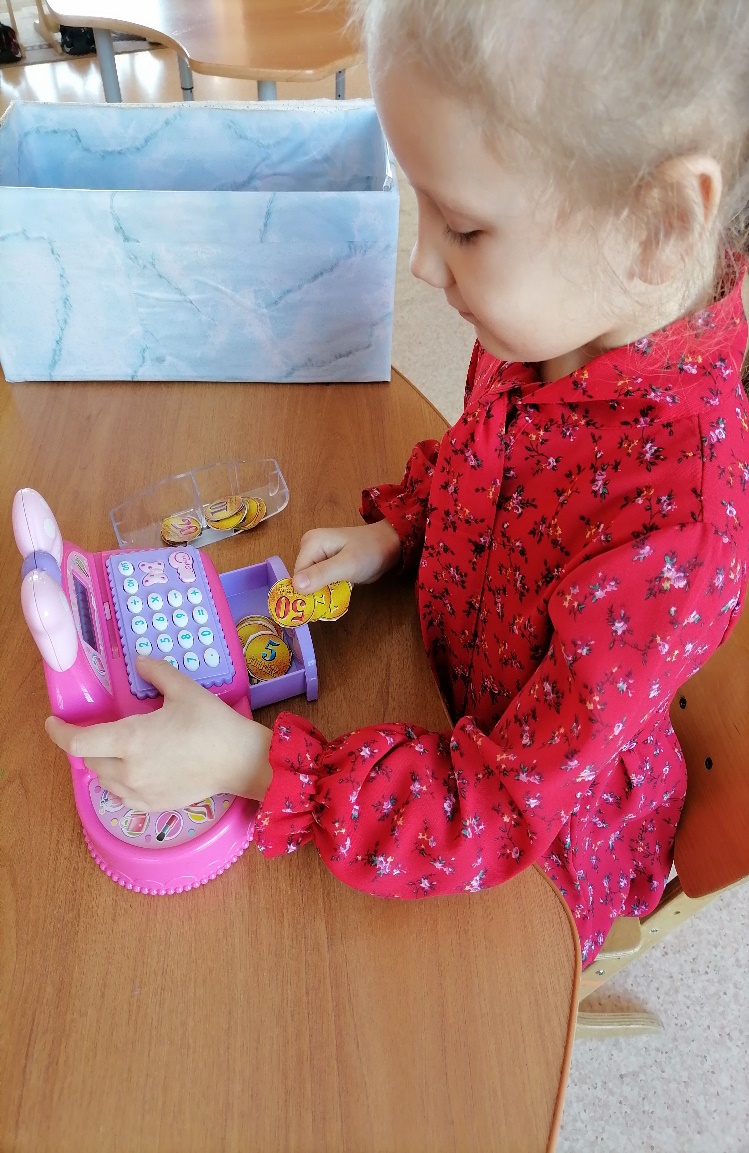 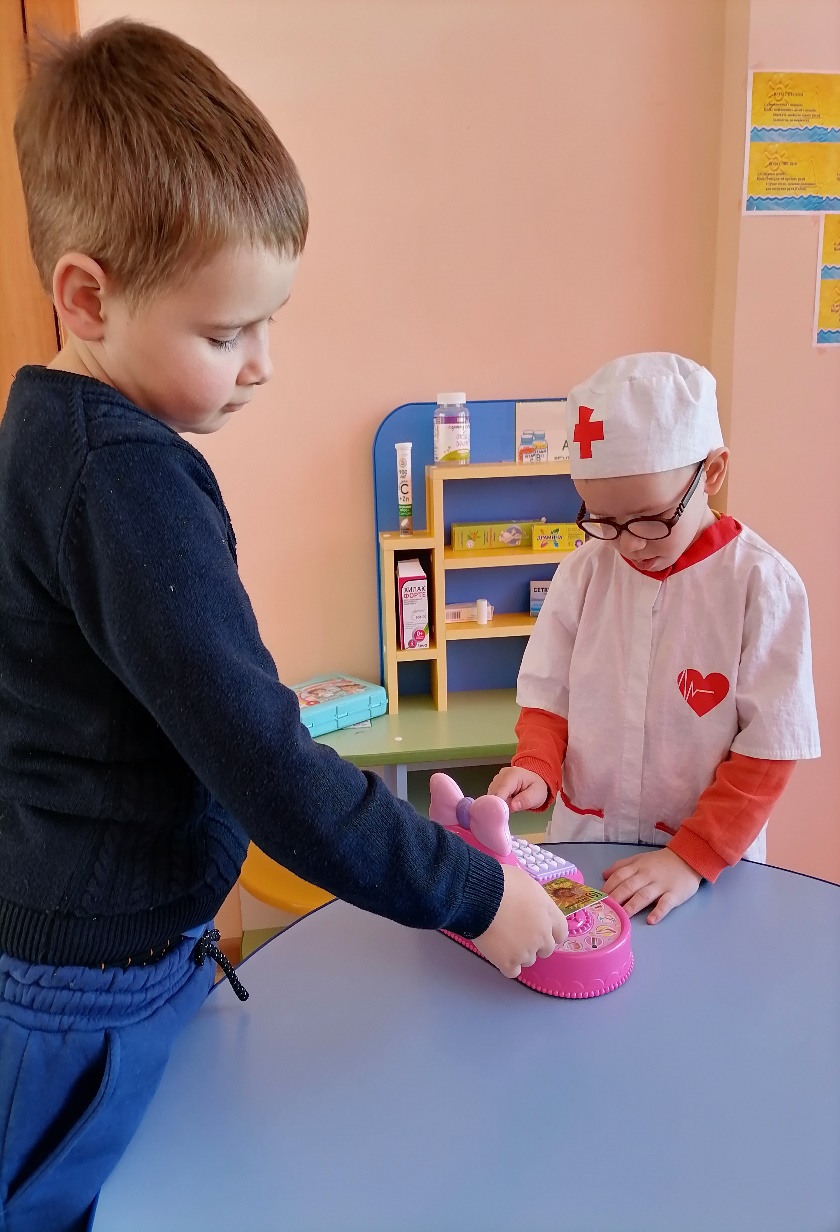 КАФЕ
МАГАЗИН
АПТЕКА
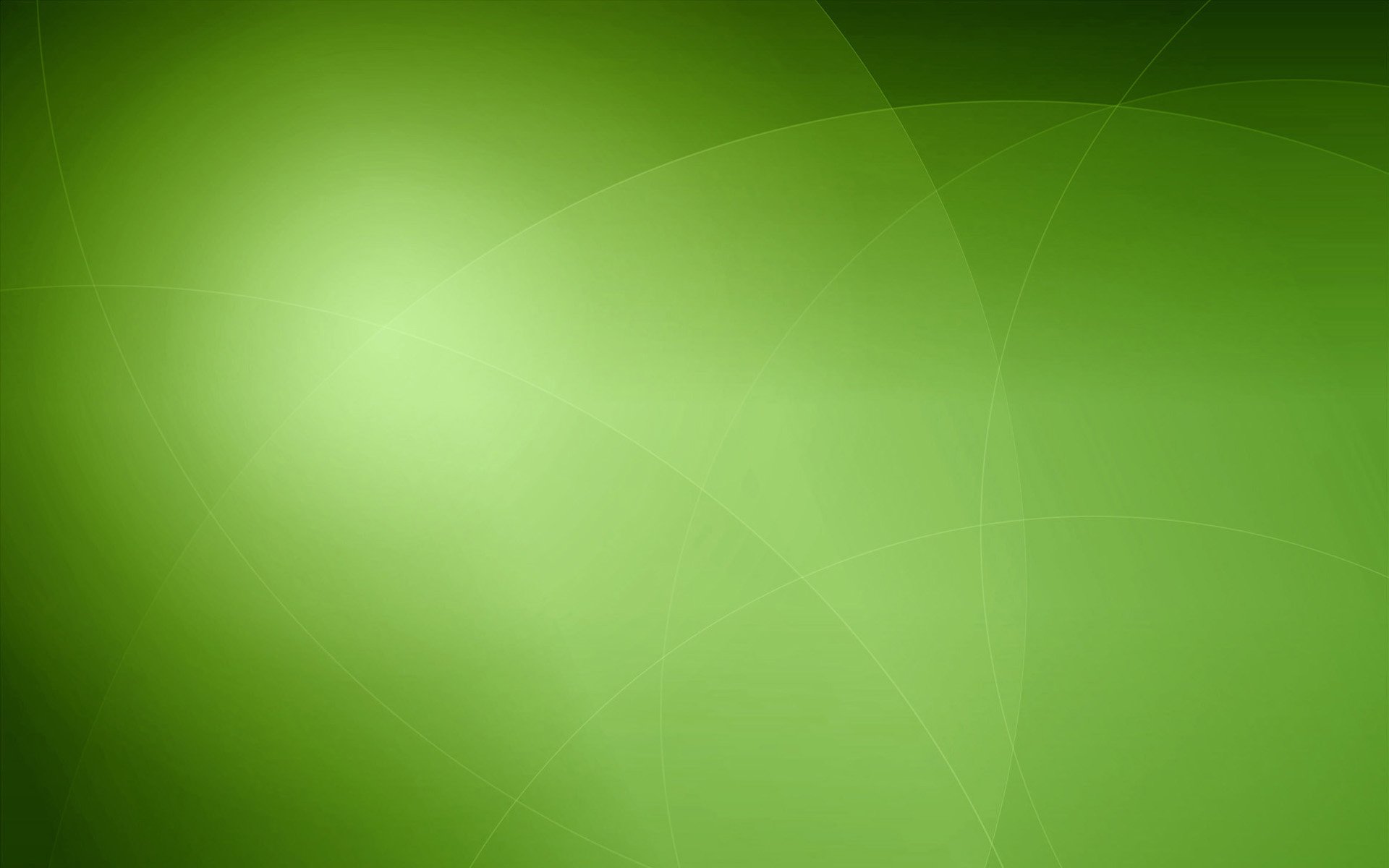 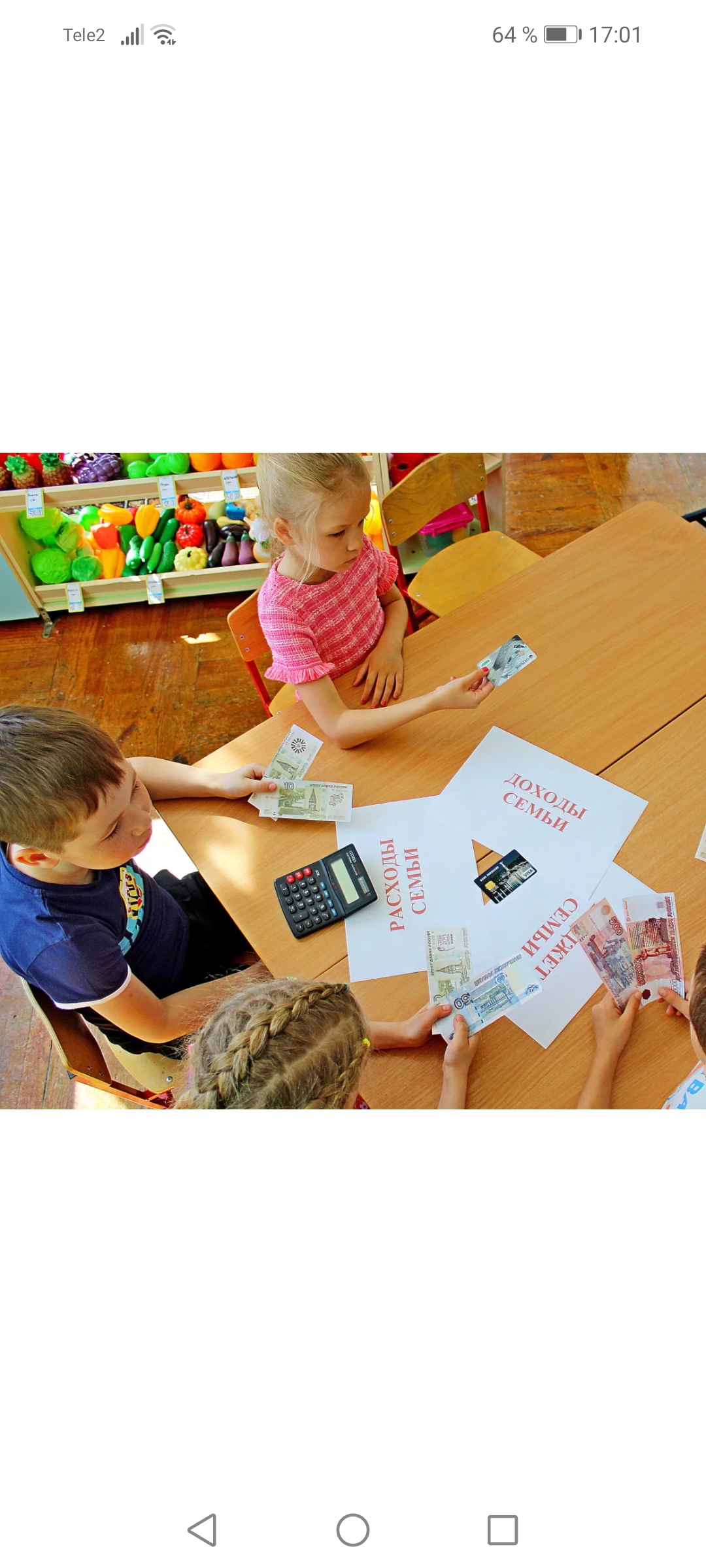 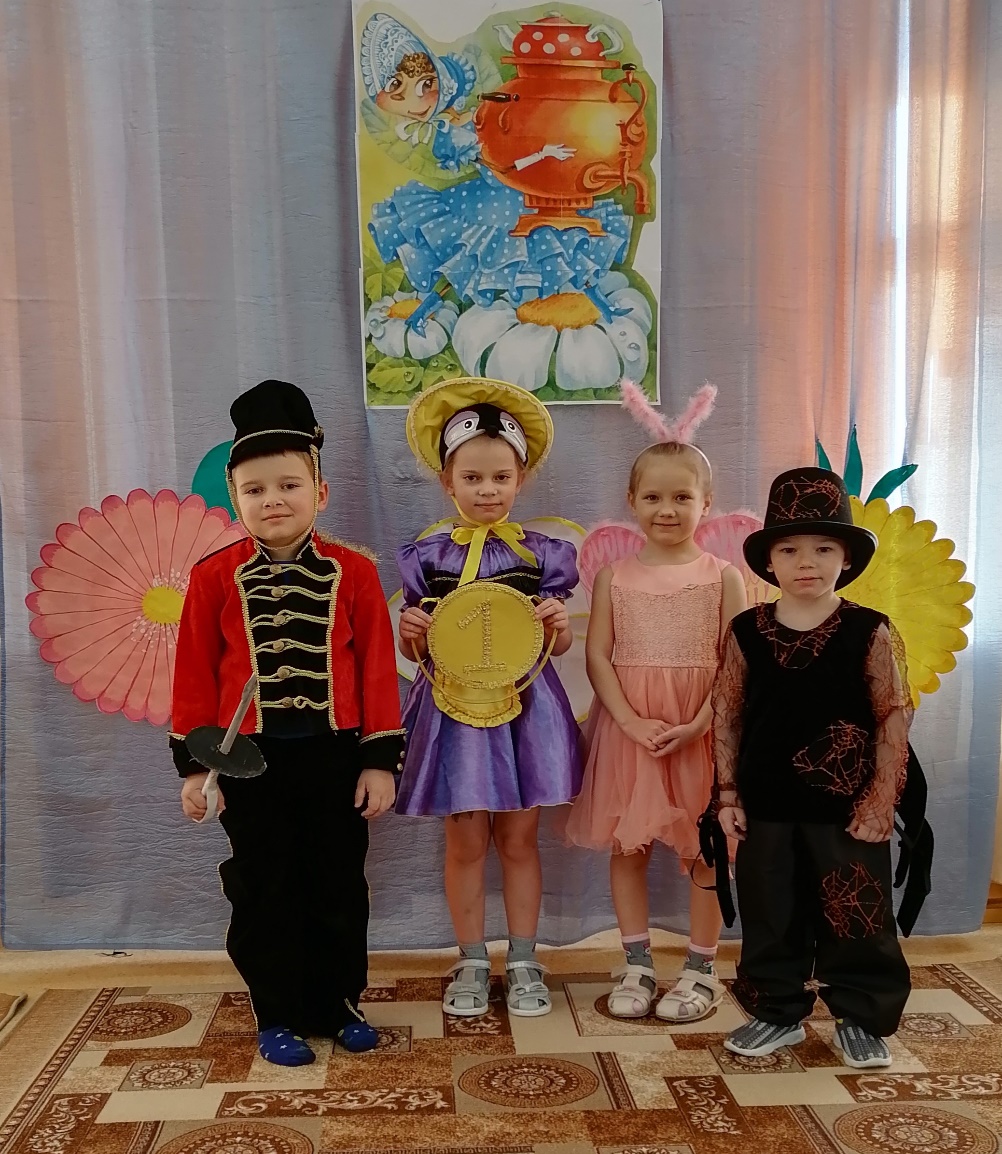 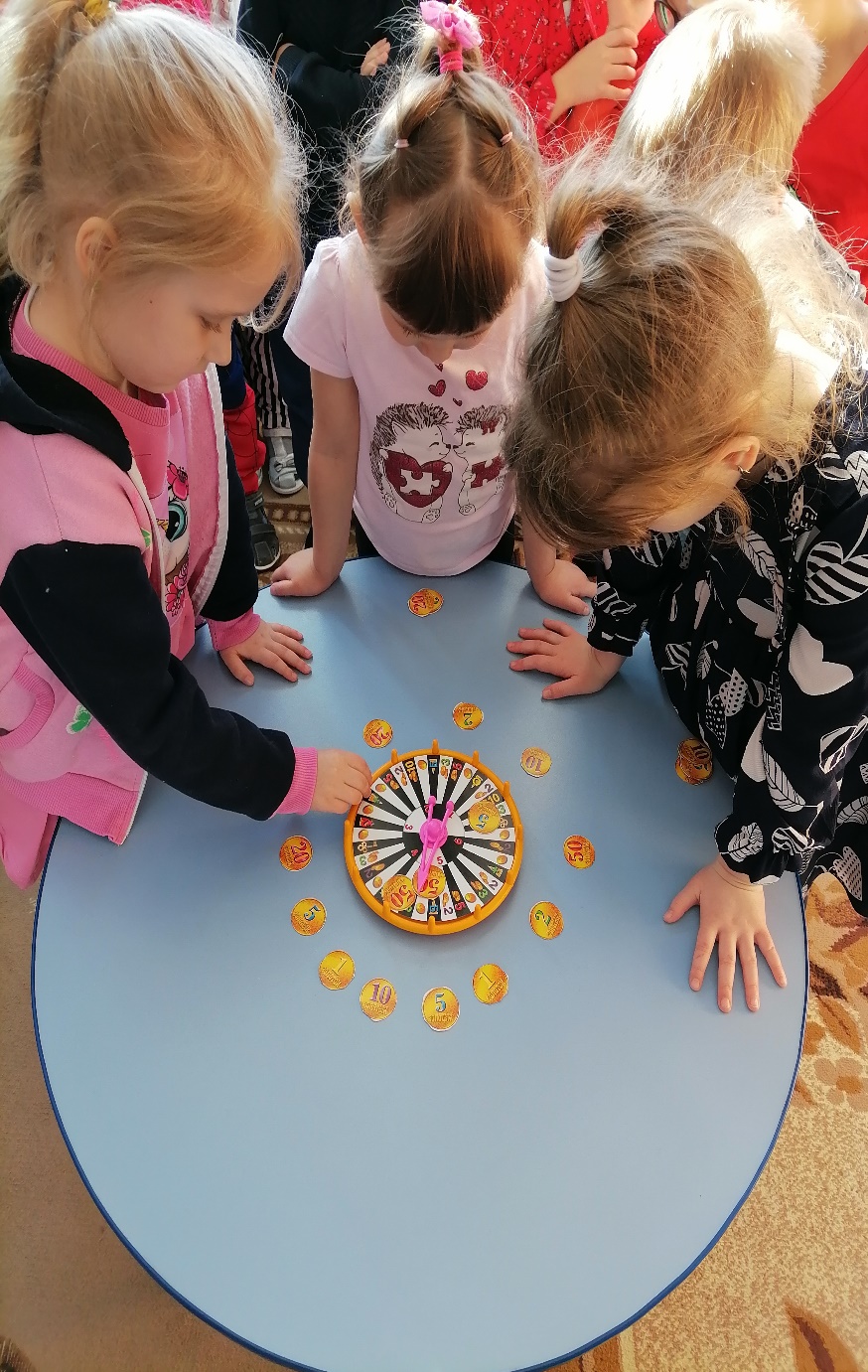 ИГРА
ДОХОДЫ И РАСХОДЫ
СКАЗКА
МУХА ЦОКАТУХА
КОЛЕСО
ФОРТУНЫ
Чтение художественной литературы
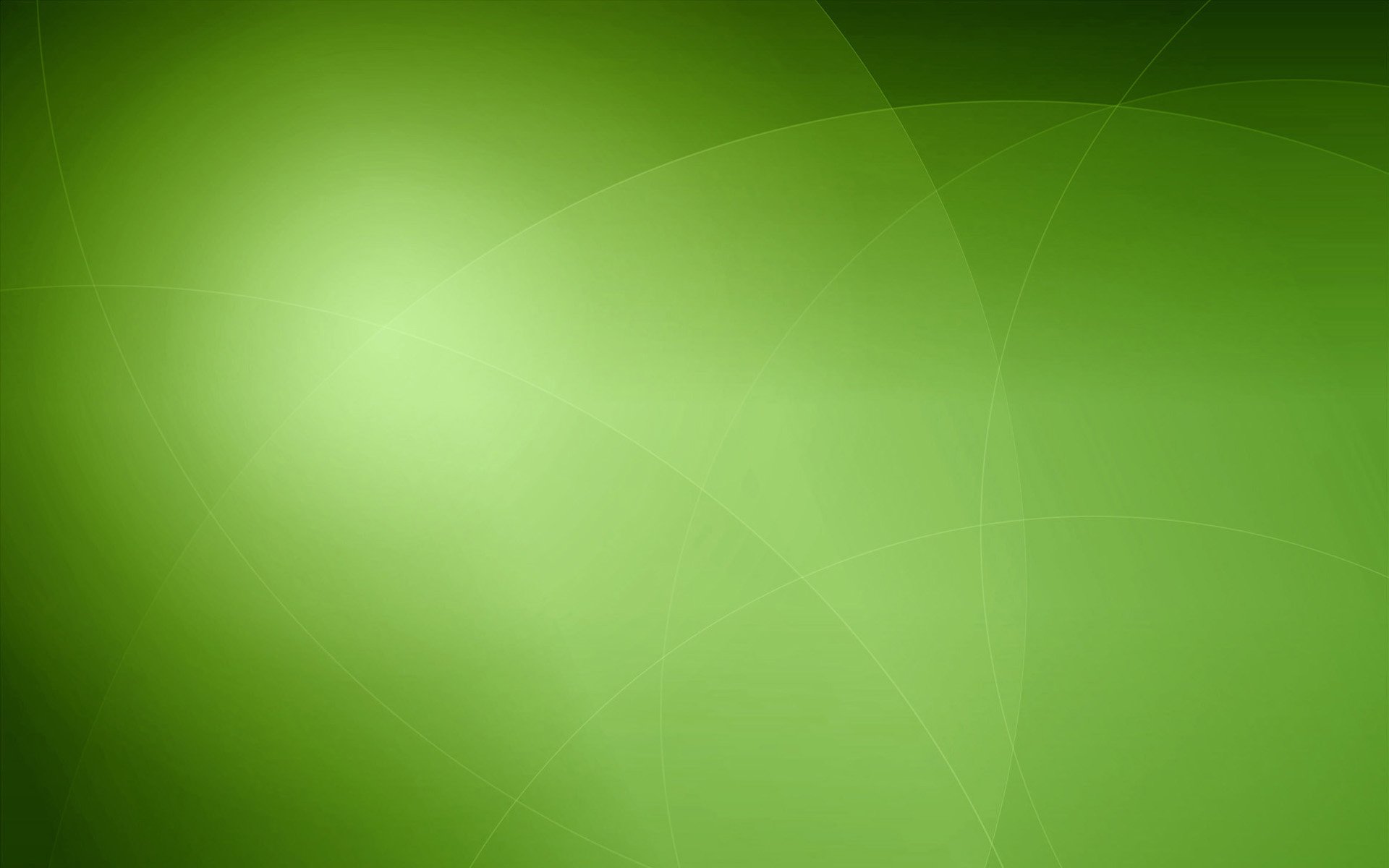 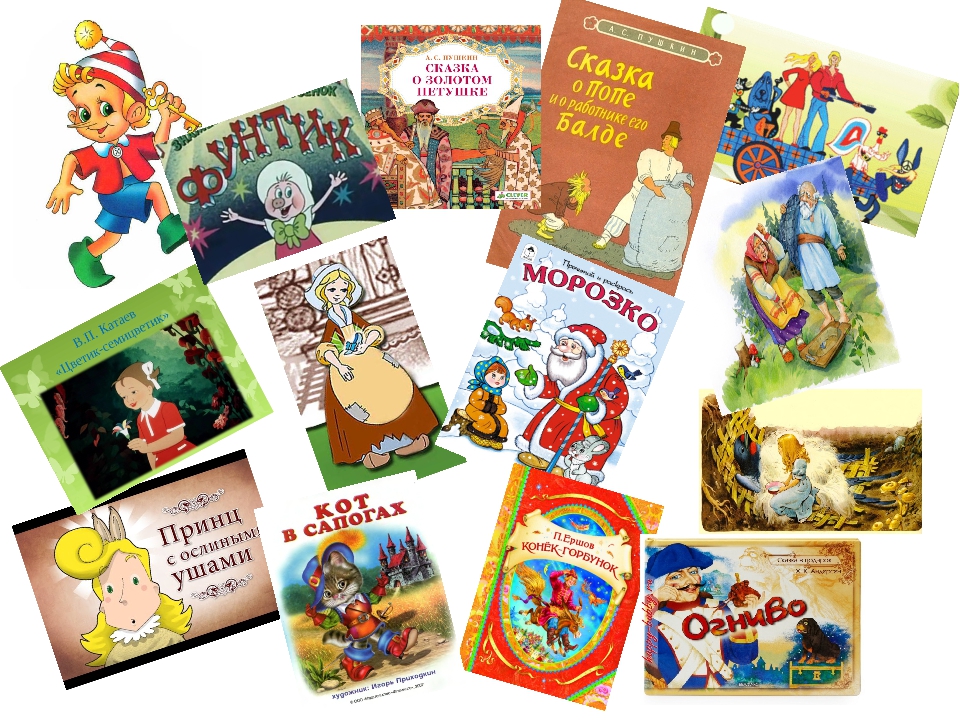 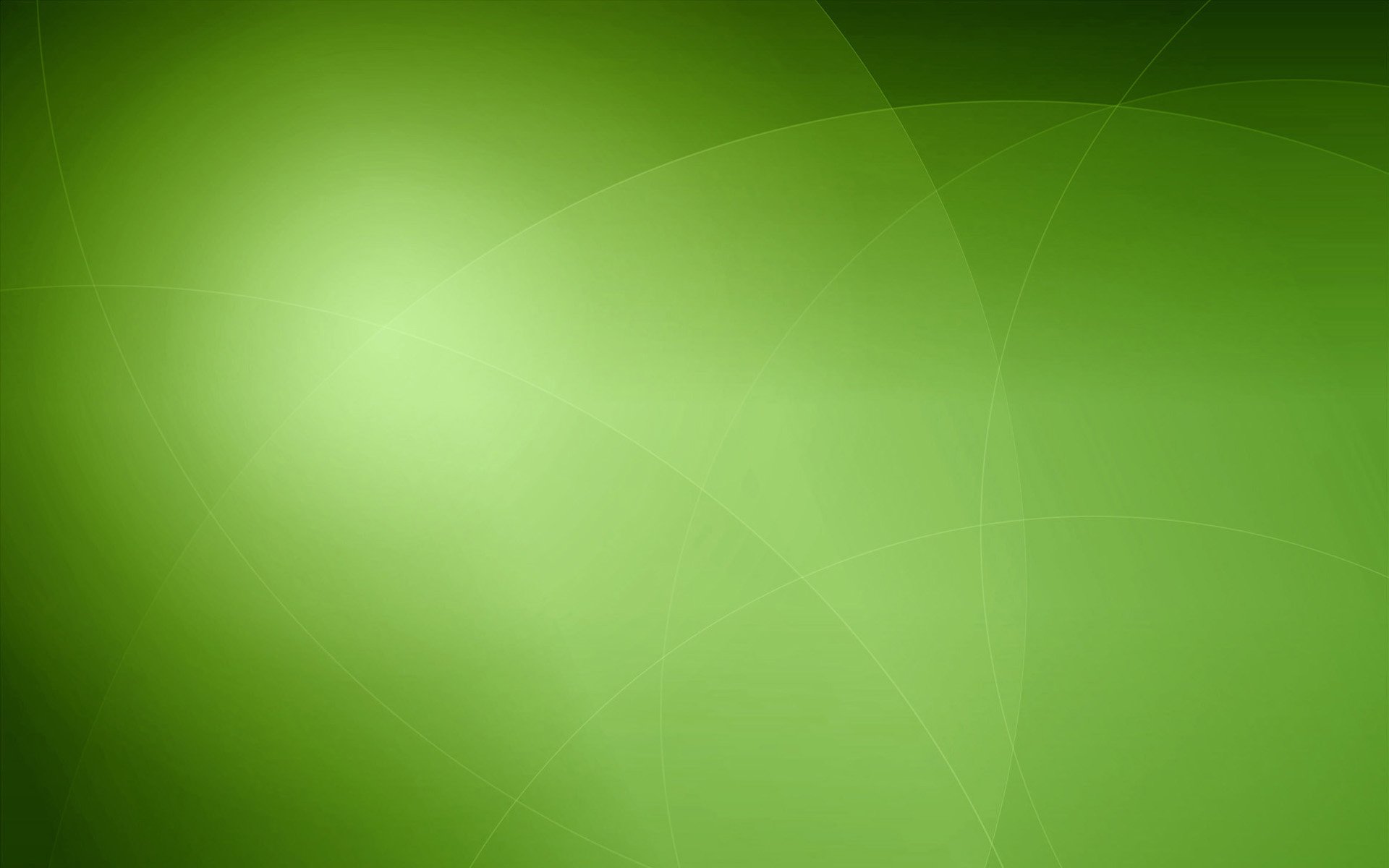 Работа с родителями 
1. Анкетирование родителей по теме формирование финансовой грамотности дошкольников;
2. Информирование родителей о задачах и содержании экономического воспитания детей в детском саду и дома 
3. Участие родителей в работе по экономическому воспитанию детей в детском саду (экономические 
ярмарки, квесты, конкурсы, театральные 
постановки)
4. Помощь в создание обогащенной 
развивающей среды в детском саду.
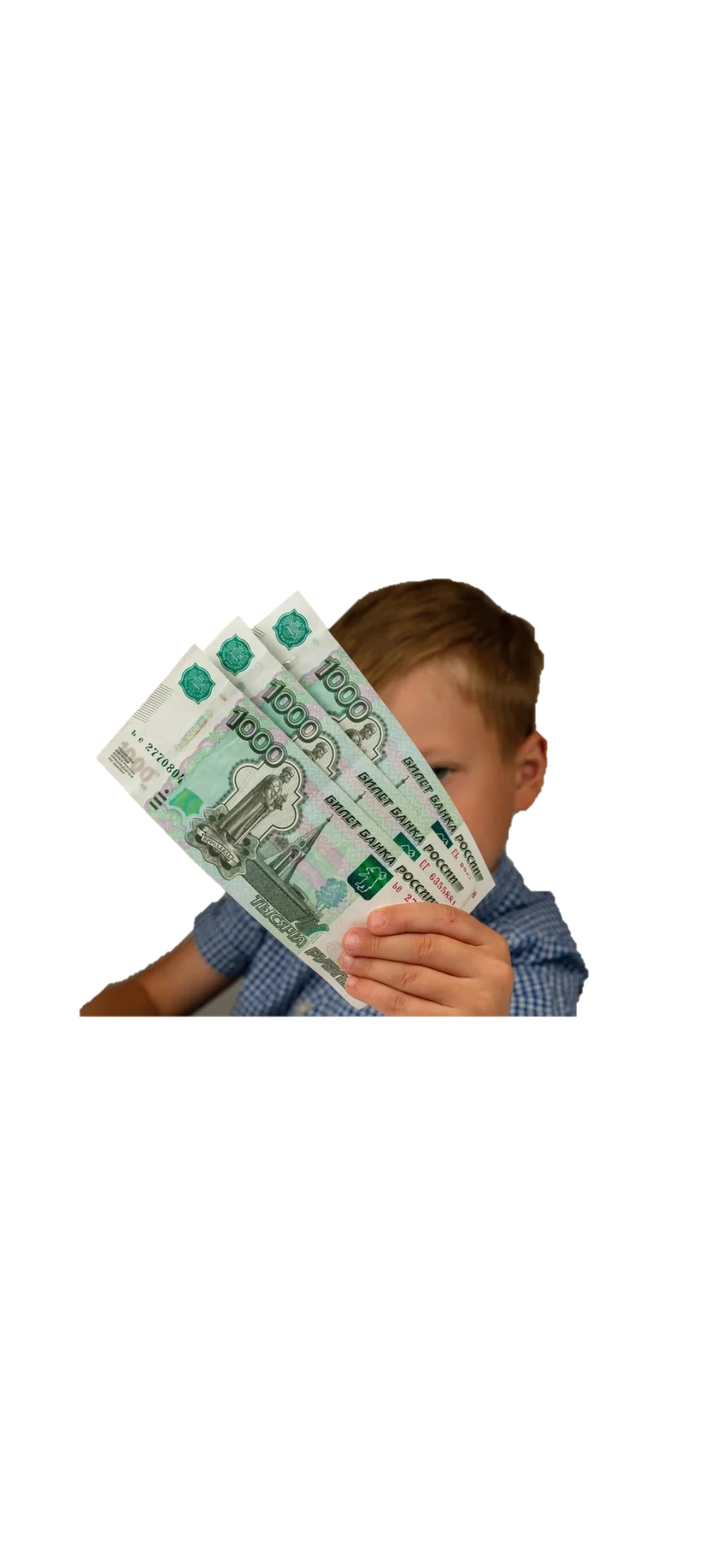 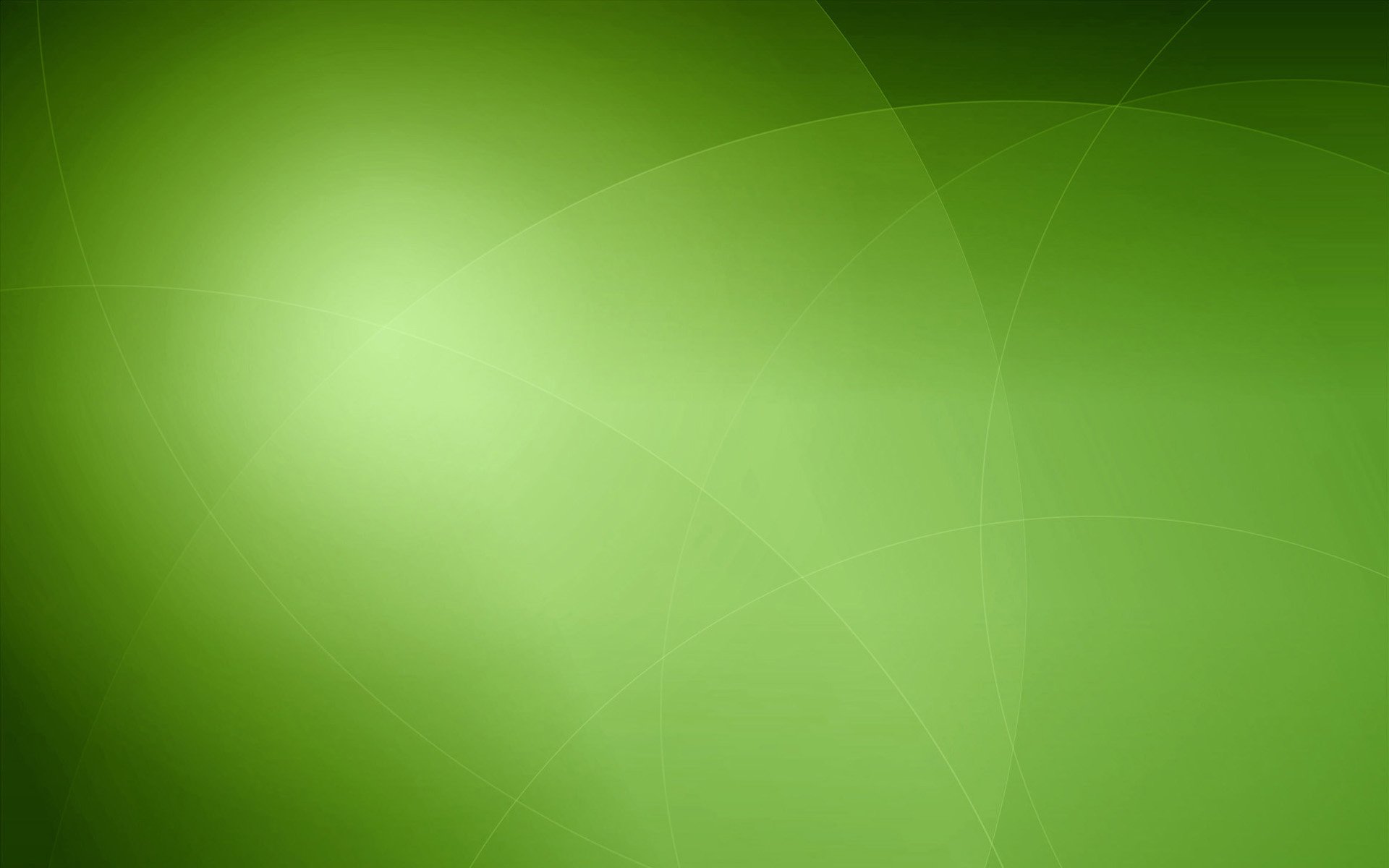 ВЫВОД
Успех формирования финансовой грамотности у детей во многом зависит от того, какие методы и приемы использует педагог, чтобы донести до детей определенное содержание, сформировать у них знания, умения, навыки.
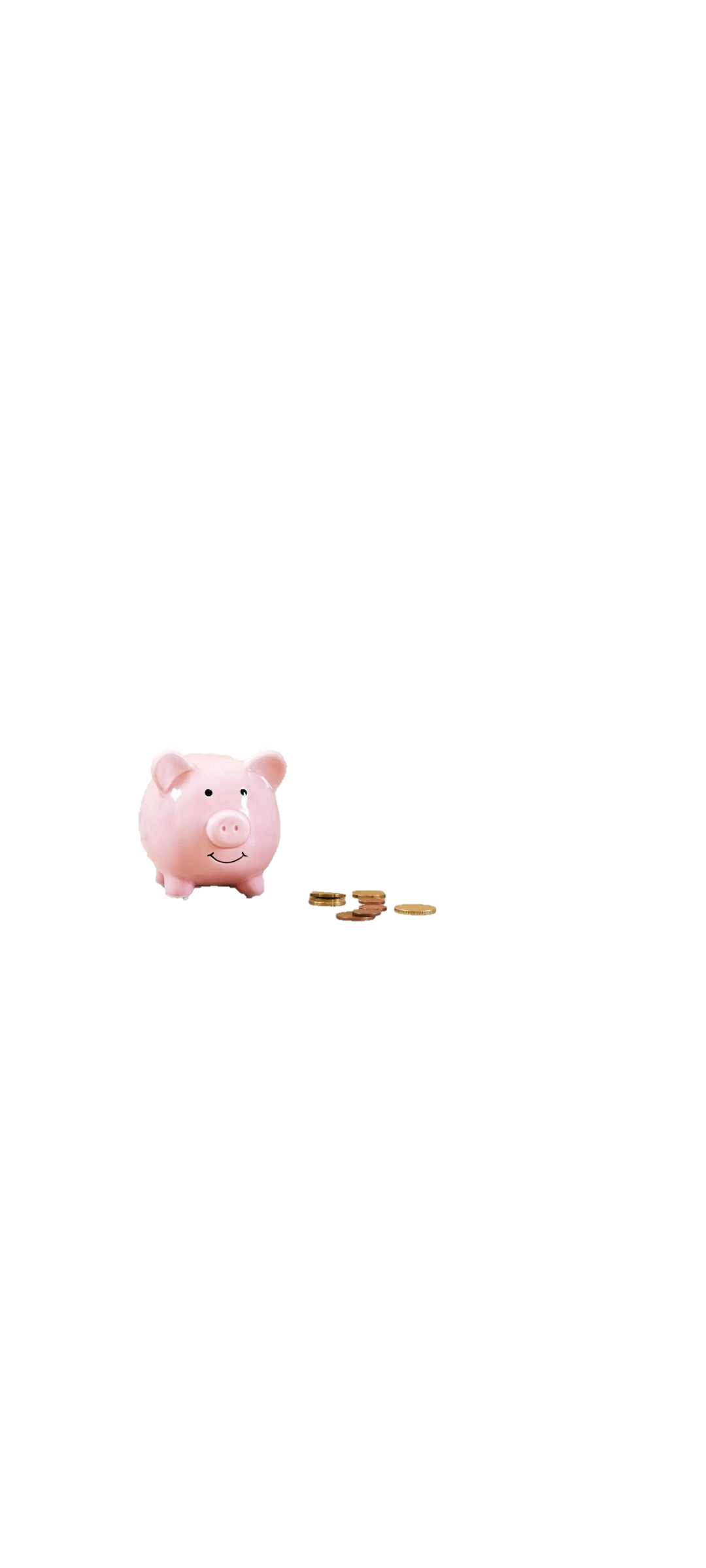